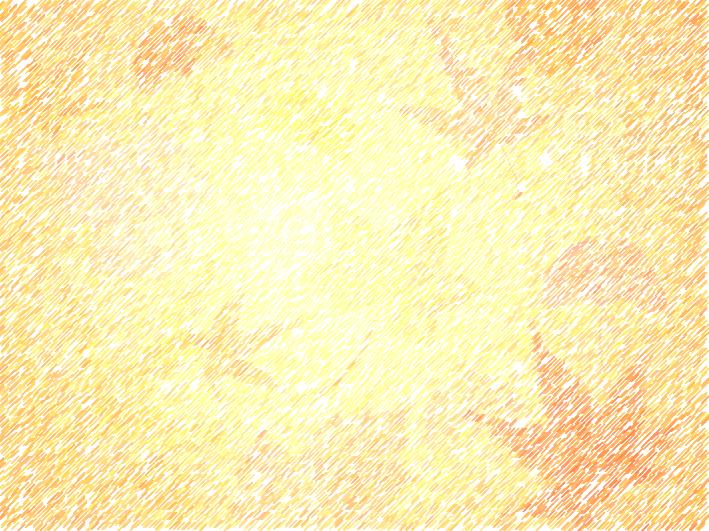 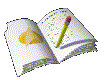 Предложение
5 класс
Начать
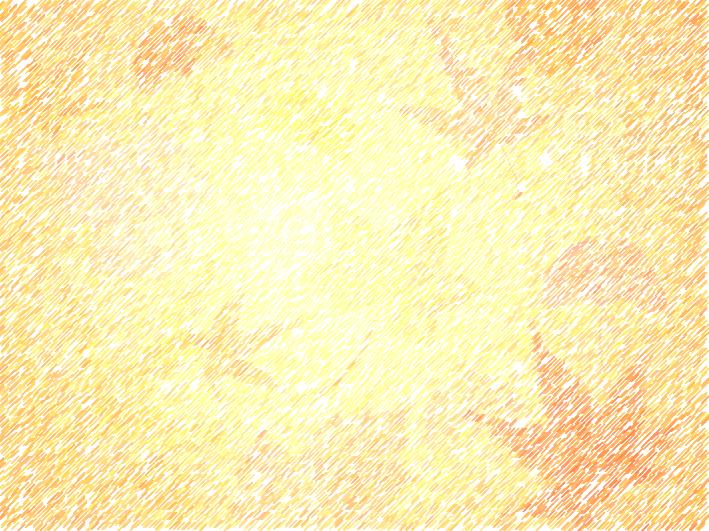 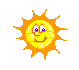 Сколько предложений 
в стихотворении?
ПРОВЕРЯЕМ!
1
Сентябрь вступил в свои права.
Желтеет кое-где трава.
И в школу, взяв тетрадки, книжки,
Спешат девчонки и мальчишки.
2
3
МОЛОДЦЫ!
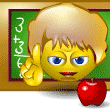 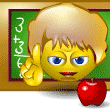 2
3
4
Дальше
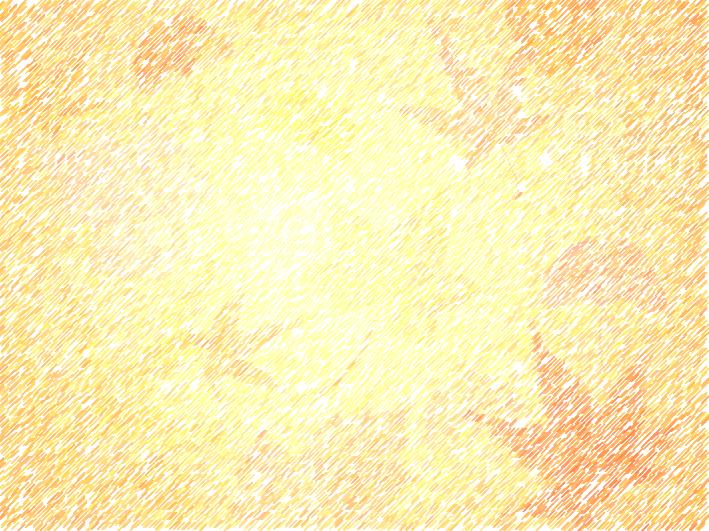 Найди сочетания слов, которые
 не являются предложением?
(нажми на них, чтобы  удалить)
Наступила поздняя осень.
Тетради в портфеле…  .
Стали птицы песни петь.
Зашумел лёгкий ветерок.
Молодцы!
Молодцы!
День стал короче.
Лежат на парте…  .
Дальше
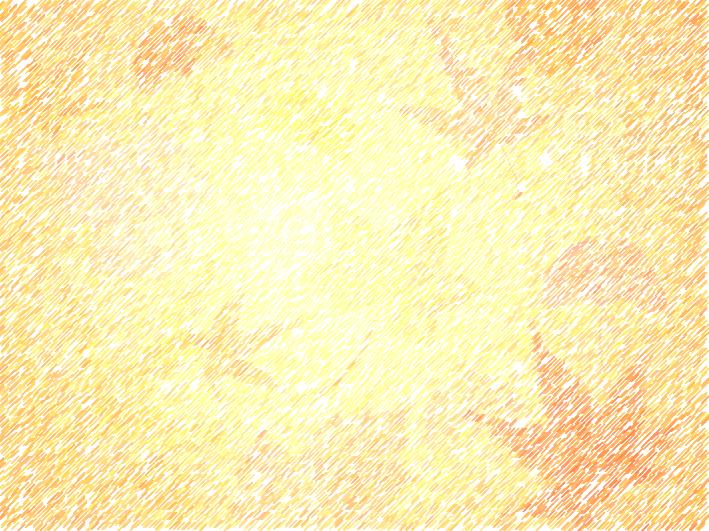 Составьте предложение 
из  слов.
принесла
дожди.
холодные
Осень
.
тёмными
Небо
тучами
покрылось
Проверь
себя
Проверь
себя
Дальше
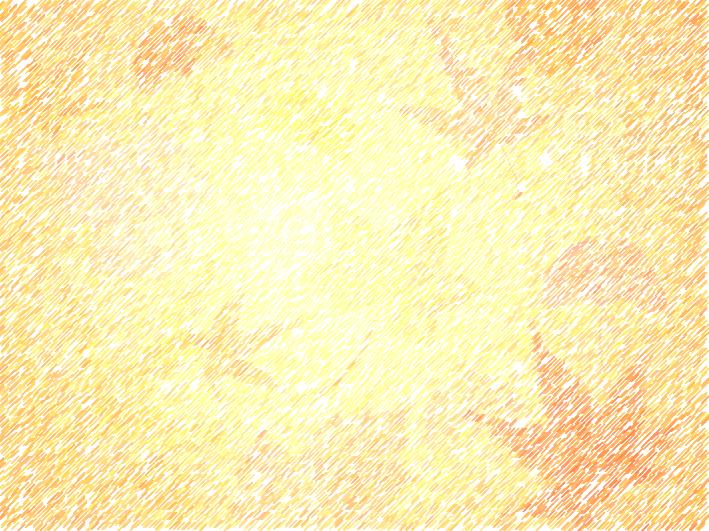 Определи границы 
предложений
Закончилось тёплое  лето  на деревьях 
пожелтели  листья  небо  затянули
серые  тучи  наступила  золотая  осень
Проверь себя
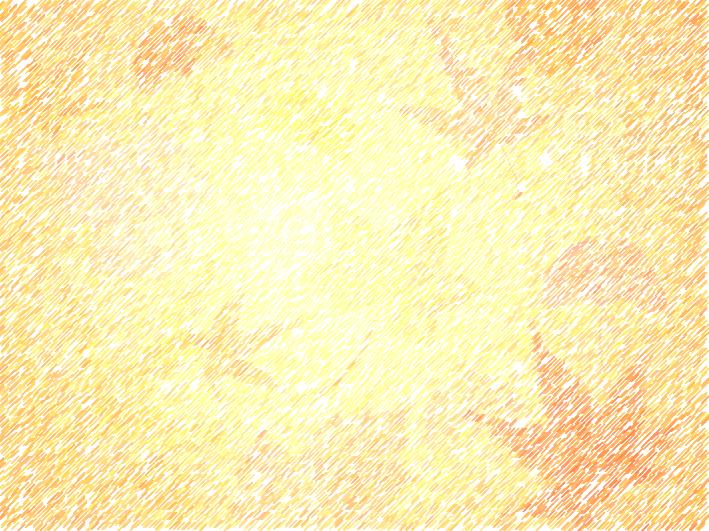 Определи границы 
Предложений.
.
Закончилось тёплое лето   На деревьях 
пожелтели листья   Небо затянули
серые тучи   Наступила золотая осень
.
.
.
Дальше
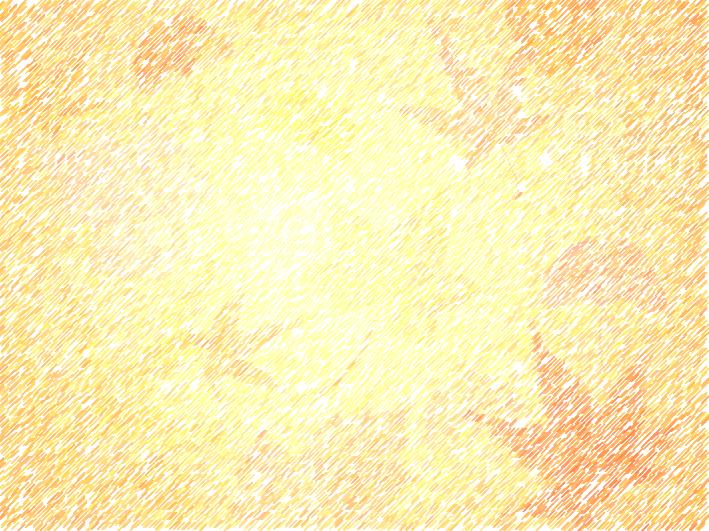 Найди в каждом предложении
подлежащее, сказуемое 
и второстепенный член
Выбери  предложение, 
состоящее  только из подлежащего
 и сказуемого.
(нажми на него)
Проверь
Прошло лето.
Пошли осенние дожди.
~~~~~
Проверь
Опустели сельские дороги.
~~~~~
Проверь
Птицы полетели на юг.
~~~~~
Молодцы !
Дальше
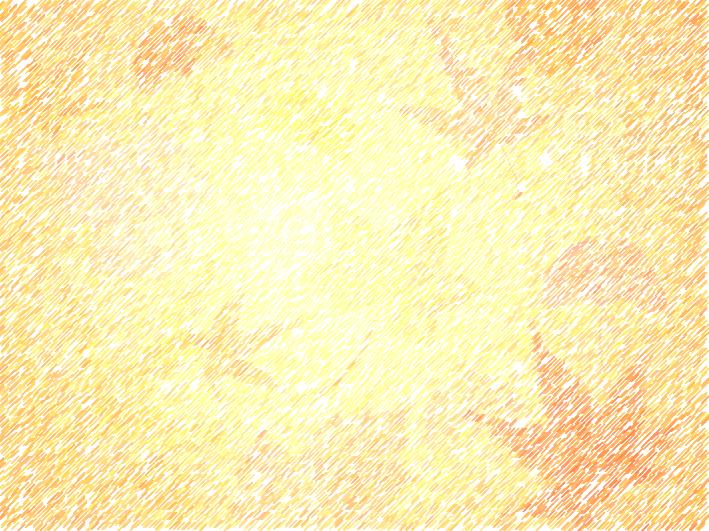 Вставьте   в  предложения
подходящие 
по смыслу слова.
Осень.
Осенью с деревьев опадают …………… листья.
Всё чаще идут …………….....дожди.
Птицы улетают в ……………..  края.
большие
жёлтые
грибной
холодные
сильная
тёплые
Дальше
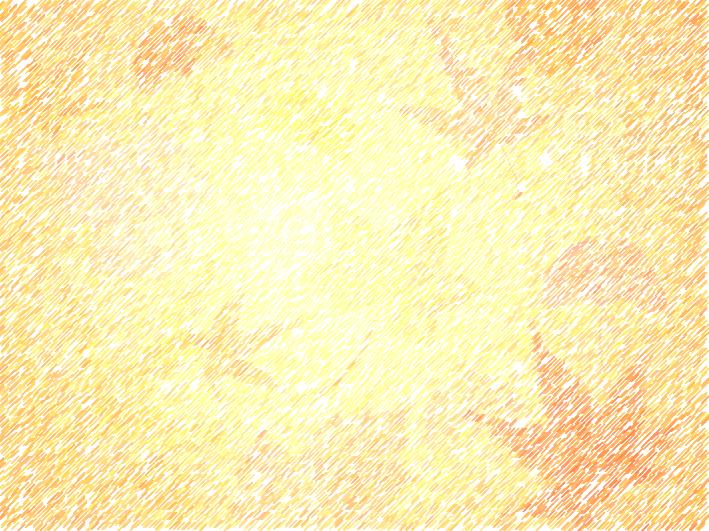 Поставь в конце предложения
 нужный знак препинания.
МОЛОДЦЫ !
Дети собирали в лесу землянику
Как в лесу было хорошо
Какие ещё ягоды растут в лесу
.
!
?
.
!
?
!
?
.
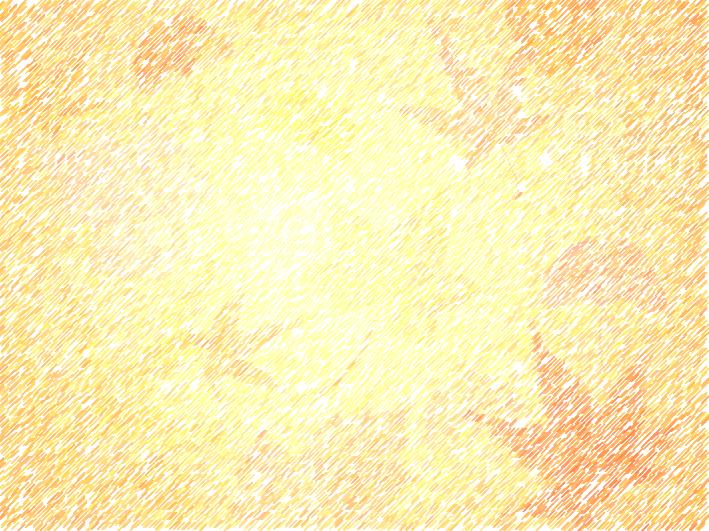 Тренажёр разработал: Ермаков Андрей Викторович,учитель русского языка и литературыКГБОУ «Норильская школа-интернат»
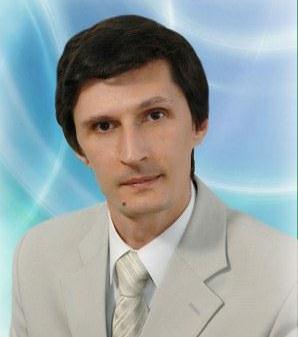 2018год